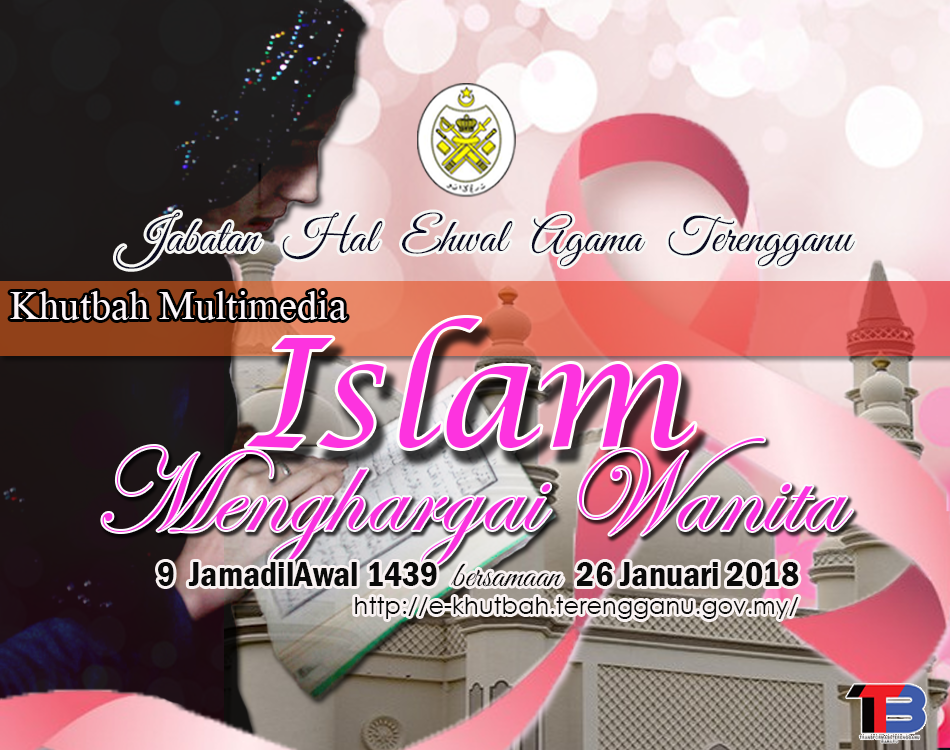 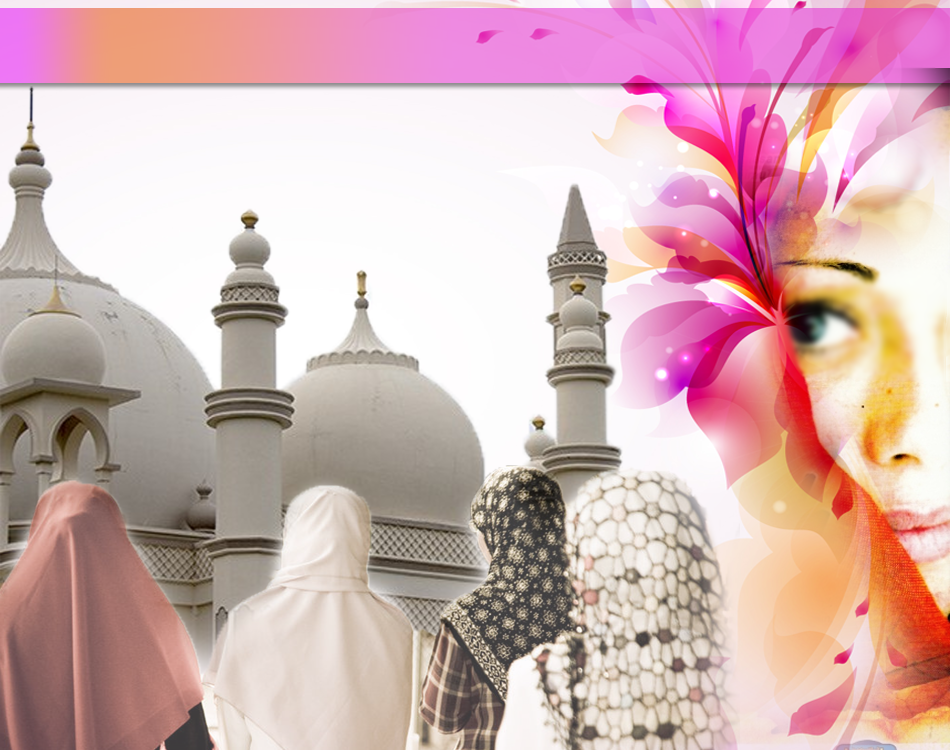 Pujian Kepada Allah S.W.T.
الْحَمْدُ لِلَّهِ
Segala puji-pujian hanya bagi Allah S.W.T.
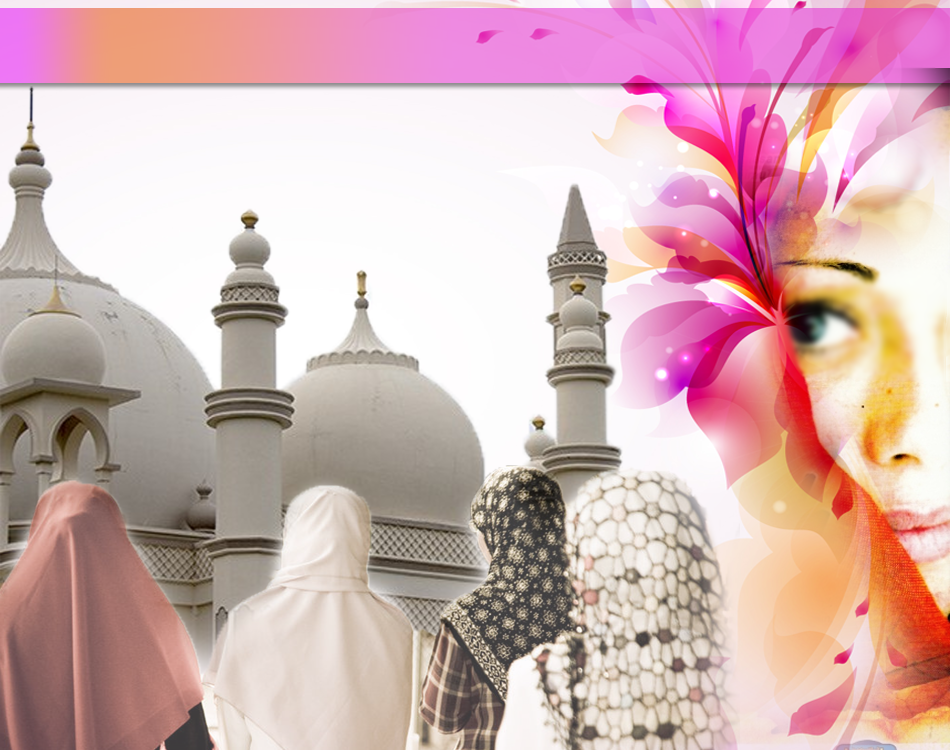 Syahadah
وَأَشْهَدُ أَنْ لآ إِلَهَ إِلاَّ اللهُ وَحْدَهُ لاَ شَرِيْكَ لَهُ، وَأَشْهَدُ أَنَّ سَيِّدَنَا مُحَمَّدًا عَبْدُهُ وَرَسُوْلُهُ
Dan kami bersaksi  bahawa sesungguhnya tiada tuhan melainkan Yang Maha Esa, tiada sekutu bagiNya dan juga kami  bersaksi bahawa nabi Muhammad S.A.W hambaNya dan rasulNya.
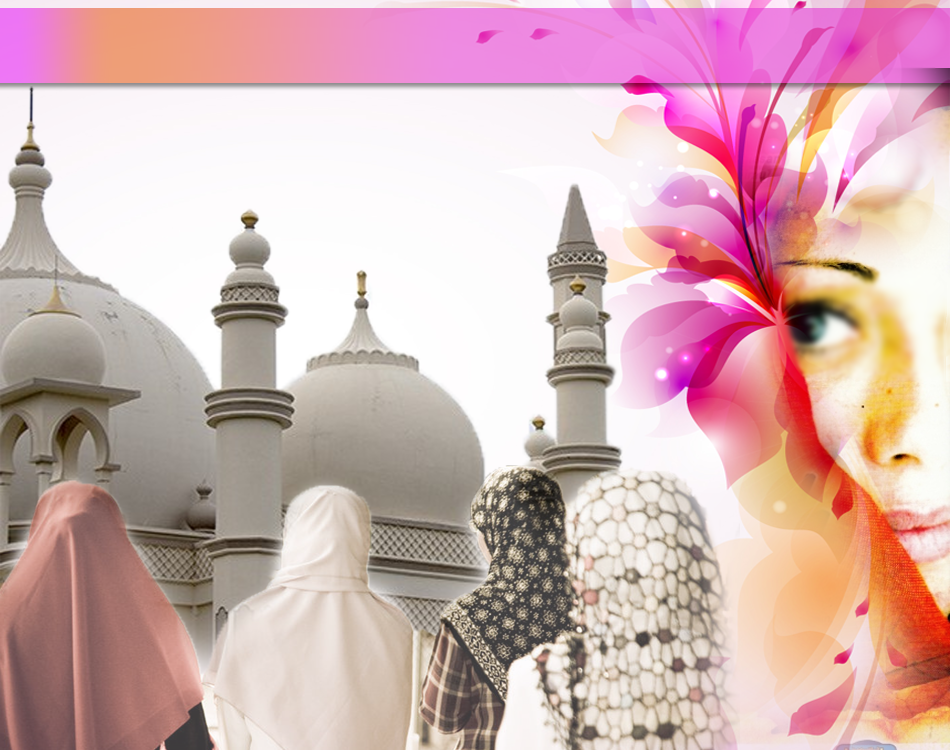 Selawat Ke Atas Nabi Muhammad S.A.W
اللَّهُمَّ صَلِّ وَسَلِّمْ عَلَى سَيِّدِنَا مُحَمَّدٍ، 
وَعَلَى آلِهِ وصَحْبِه، وَمَنْ تَبِعَهُمْ بِإِحْسَانٍ إِلَى يَوْمِ الْقِيَامَة.
Ya Allah, cucurilah rahmat dan sejahtera ke atas hambaMu dan rasulMu Nabi Muhammad S.A.W dan ke atas keluarganya dan para sahabatnya serta para pengikut baginda sehingga hari pembalasan.
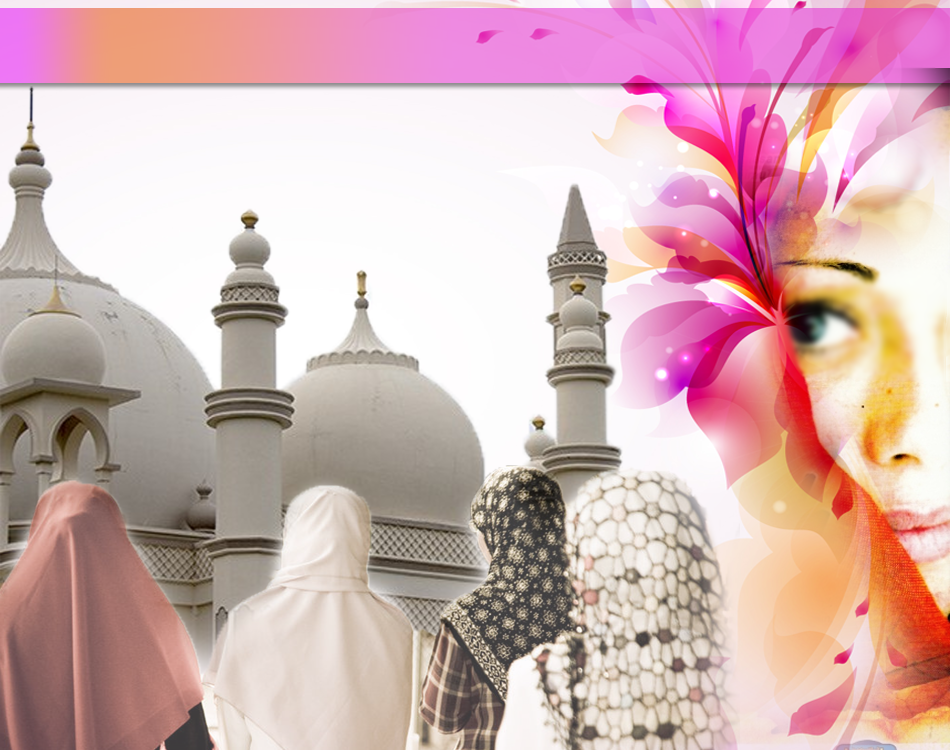 Pesanan Takwa
اتَّقُوْا اللهَ حَقَّ تُقَاتِهِ، وَقُوْمُوْا بِمَا أَوْجَبَهُ اللهُ عَلَيْكُمْ نَحْوَ النِّسَاءِ أُمَّهَاتٍ وَزَوْجَاتٍ وَبَنَاتٍ وَأَخَوَاتٍ أَوْ قَرِيْبَاتٍ.
Bertakwalah kepada Allah dengan melaksanakan segala perintah dan suruhan-Nya serta menjauhi apa jua yang dilarang-Nya. Laksanakan tanggungjawab yang digariskan Islam terhadap kaum wanita sebagai seorang ibu, isteri, anak, saudara dan kaum kerabat wanita.
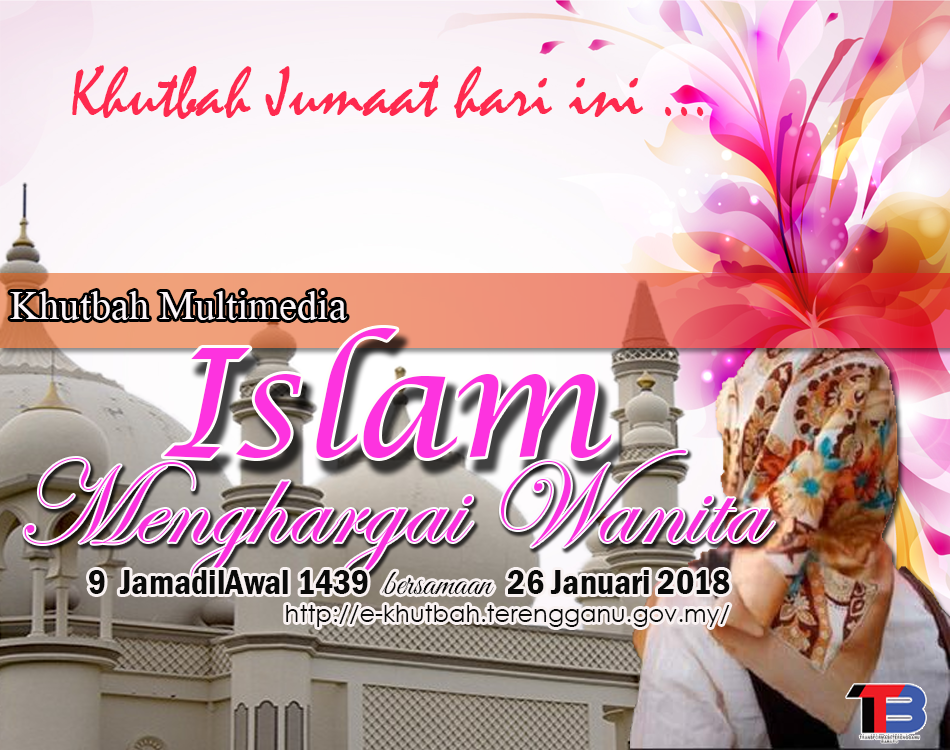 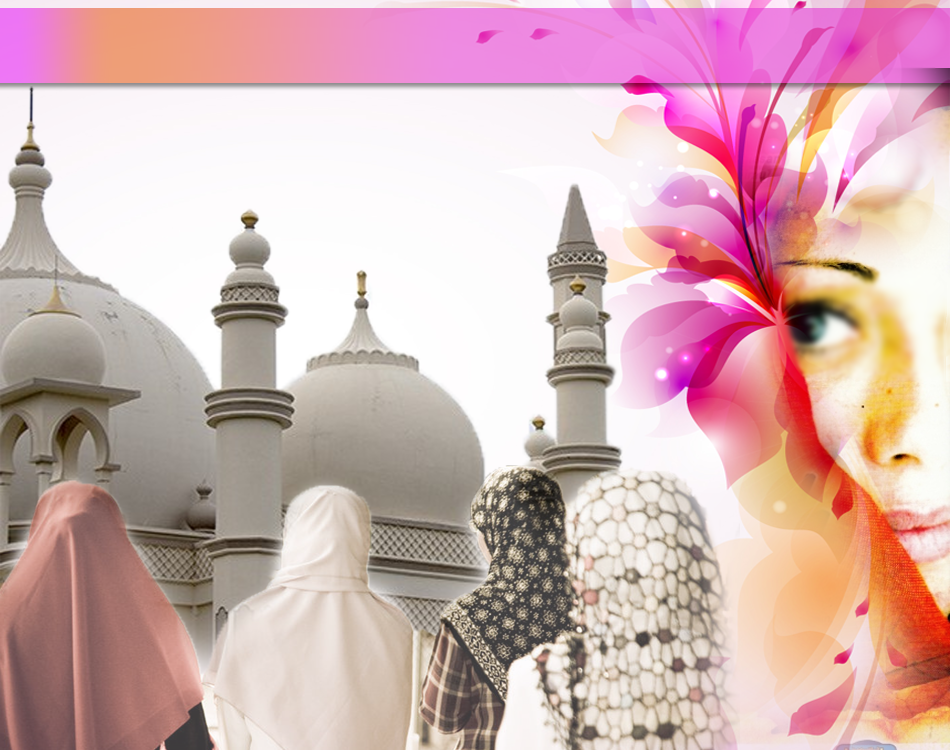 Layanan Isteri dengan terbaik
وَعَاشِرُوهُنَّ بِالْمَعْرُوفِ ۚ فَإِن كَرِهْتُمُوهُنَّ فَعَسَىٰ 
أَن تَكْرَهُوا شَيْئًا وَيَجْعَلَ اللَّهُ فِيهِ خَيْرًا كَثِيرًا
Surah Nisa’,  Ayat 19
“…. Dan bergaullah dengan mereka secara baik. Kemudian jika kamu bencikan mereka, kerana mungkin kamu bencikan sesuatu, sedang Allah hendak menjadikan pada apa yang kamu benci itu kebaikan yang banyak (untuk kamu).”
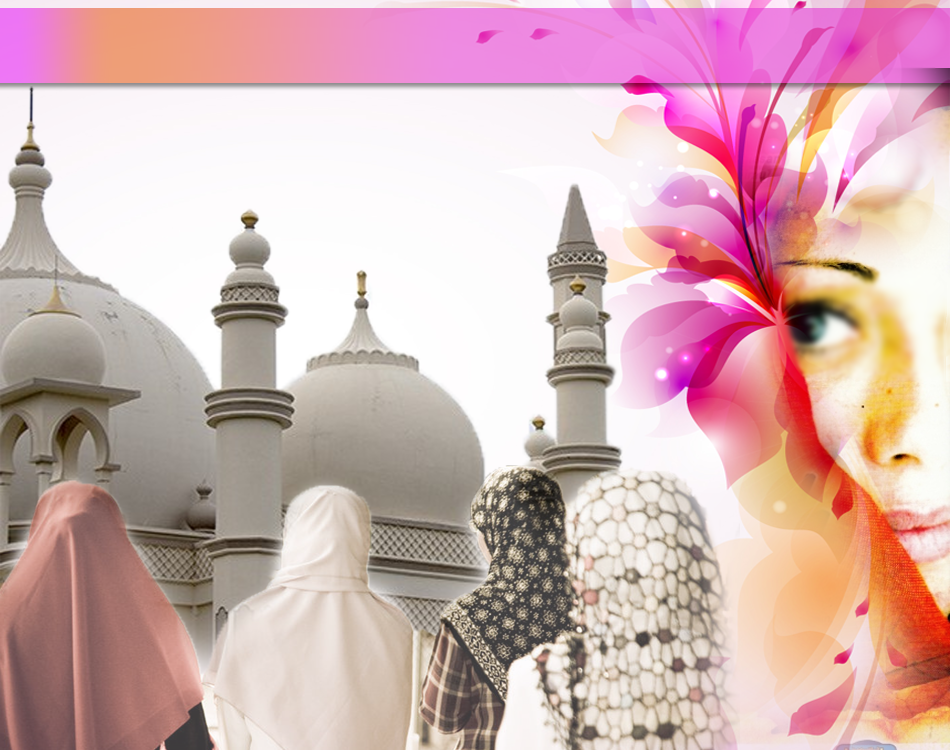 Sabda Rasulullah SAW
خَيْرُكُمْ خَيْرُكُمْ لِأَهْلِهِ وَأَنَا خَيْرُكُمْ لِأَهْلِيْ.  رَوَاهُ التَّرْمِذِيْ
“Yang terbaik dikalangan kamu ialah yang paling baik terhadap isterinya dan aku adalah yang terbaik di antara kamu dalam melayani isteri.”
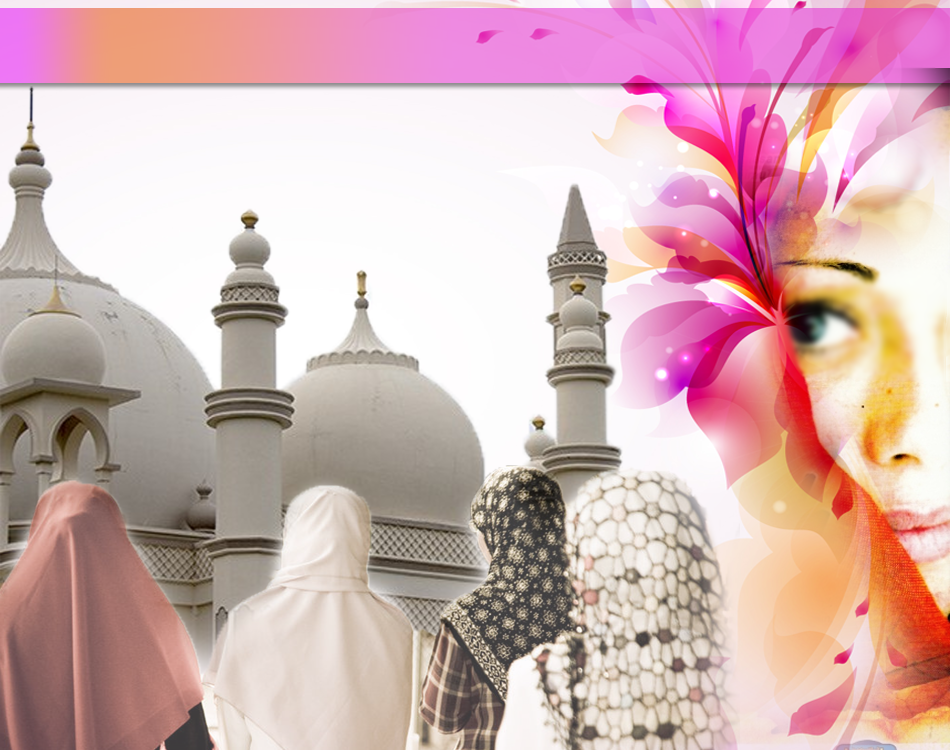 Prinsip Amar Ma’ruf dan Nahi Mungkar
وَالْمُؤْمِنُونَ وَالْمُؤْمِنَاتُ بَعْضُهُمْ أَوْلِيَاءُ بَعْضٍ ۚ يَأْمُرُونَ بِالْمَعْرُوفِ وَيَنْهَوْنَ عَنِ الْمُنكَرِ وَيُقِيمُونَ الصَّلَاةَ وَيُؤْتُونَ الزَّكَاةَ وَيُطِيعُونَ اللَّهَ وَرَسُولَهُ ۚ أُولَٰئِكَ سَيَرْحَمُهُمُ اللَّهُ ۗ إِنَّ اللَّهَ عَزِيزٌ حَكِيمٌ
Surah At Taubah,  Ayat 71
“Dan orang yang beriman, lelaki dan perempuan, setengahnya menjadi penolong bagi setengahnya yang lain; mereka menyuruh berbuat baik, dan melarang daripada berbuat kejahatan; dan mereka mendirikan sembahyang dan memberi zakat, serta ta'at kepada Allah dan Rasul-Nya. Mereka itu akan diberi rahmat oleh Allah; sesungguhnya Allah Maha Kuasa, lagi Maha Bijaksana”.
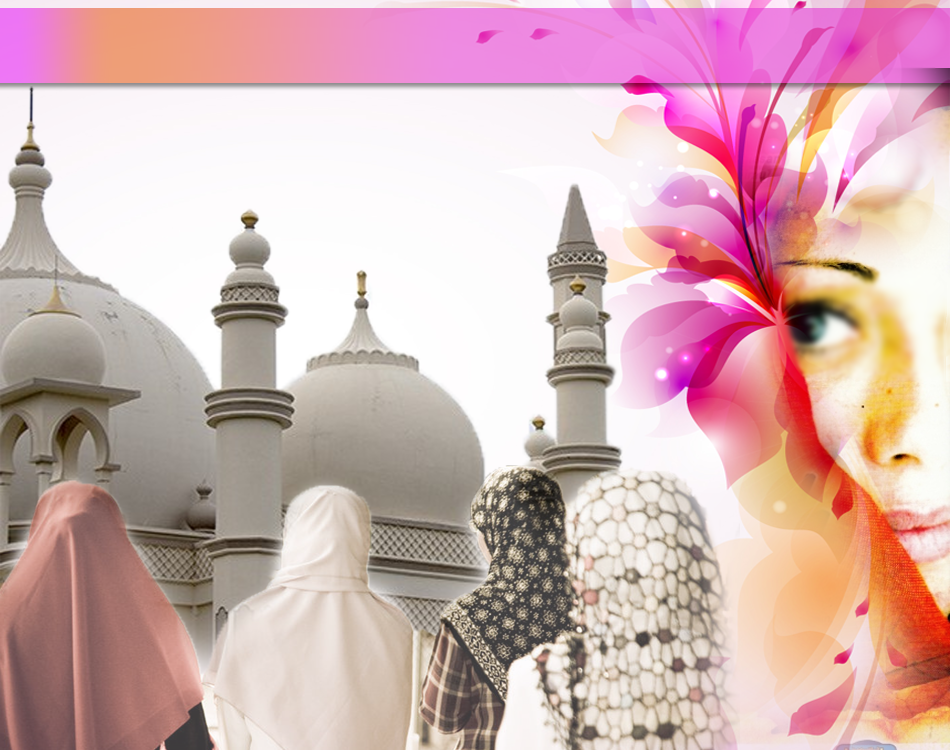 Sabda Rasulullah SAW
اِسْتُوْصُوْا بِالنِّسَاءِ خَيْرًا.
“Hendaklah kamu menjaga hak wanita dengan 
sebaik-baiknya.”
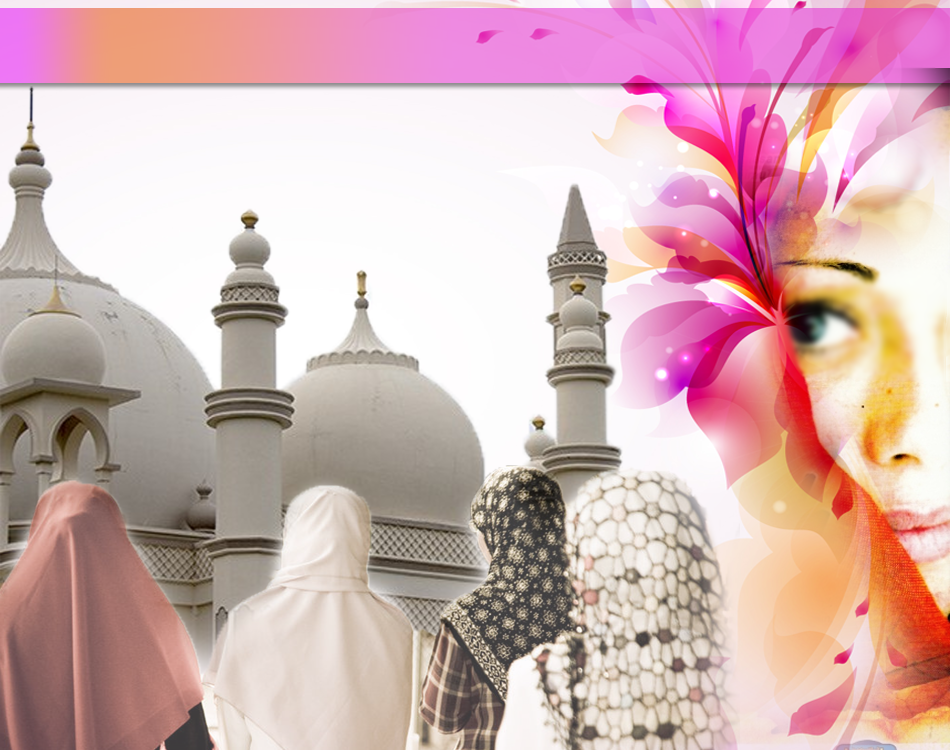 Tanggungjawab, adab dan panduan terhadap wanita
Menjadi pembimbing, mursyid, dan pembela kepada mereka.
1
Mendidik dan mempastikan mereka mempunyai moral yang tinggi dan akhlak yang mulia
2
Jika ibu - dilayan dengan penuh ihsan, mematuhi kehendaknya, melembut tutur bicara dan tidak sama sekali mengguriskan hatinya
3
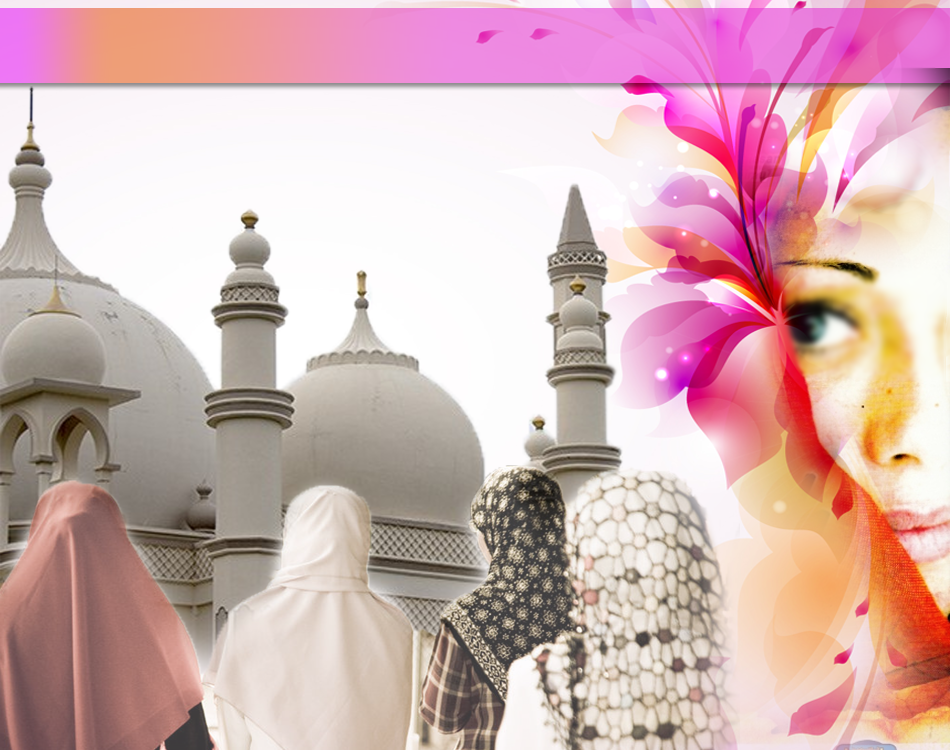 Tanggungjawab, adab dan panduan terhadap wanita
Jika isteri - maka ia adalah amanah Allah kepada suami. Perlu diberi perhatian. Tidak didera fizikal atau emosi. 
Penilaian ketakwaan seorang suami adalah bagaimana melayani isterinya
4
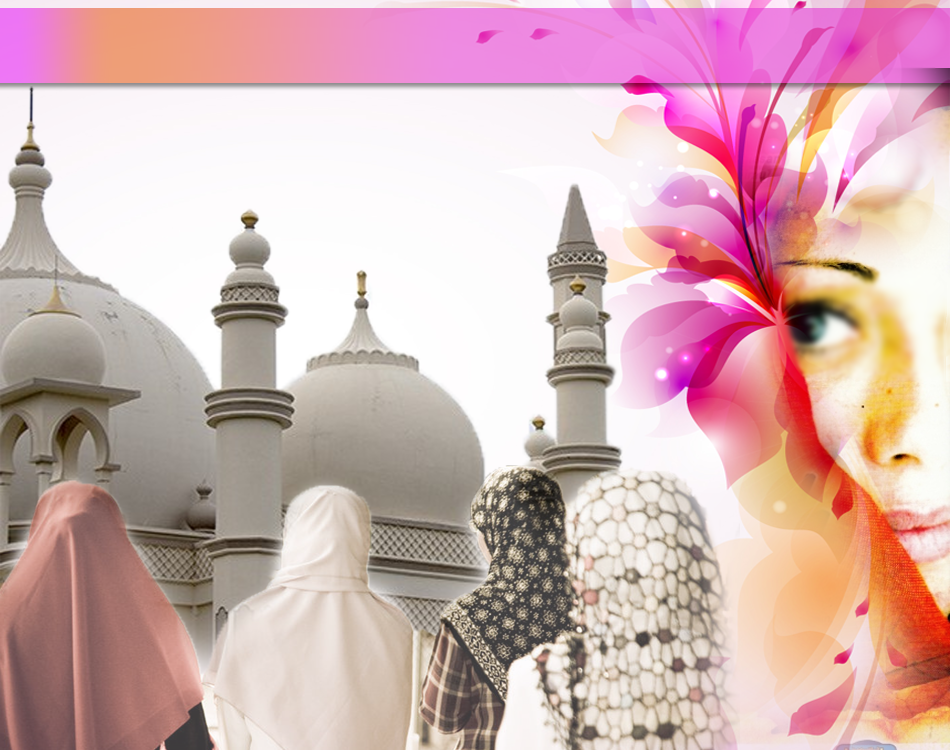 Sabda Rasulullah SAW
فَاتَّقُوْا اللهَ فِي النِّسَاءِ فَإِنَّكُمْ أَخَذْتُمُوْهُنَّ بِأَمَانَةِ اللهِ وَاسْتَحْلَلْتُمْ فُرُوْجَهُنَّ بِكَلِمَةِ اللهِ.
“Bertakwalah kamu kepada Allah dalam menghadapi kaum wanita. Sesungguhnya kamu mengahwini mereka dengan amanah  Allah dan kamu dihalalkan mendampingi mereka dengan kalimah Allah”.
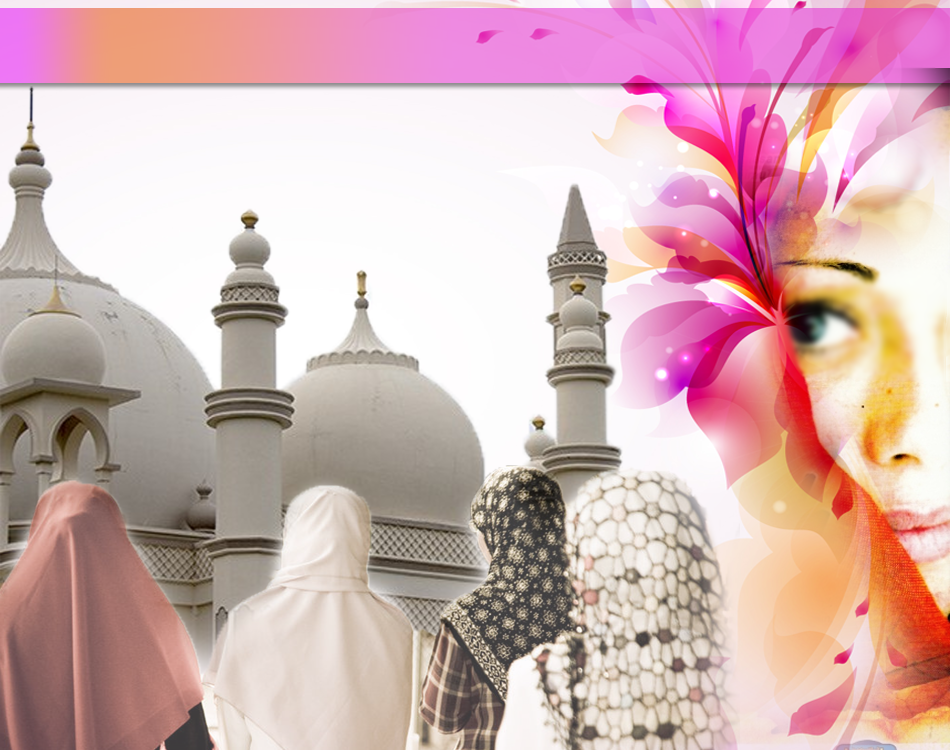 Tanggungjawab, adab dan panduan terhadap wanita
Jika janda, balu atau ibu tunggal 
berilah simpati, penghormatan dan bantuan.
Nabi s.a.w  dalam sebuah hadith mengangkat darjat orang yang membantu wanita malang
5
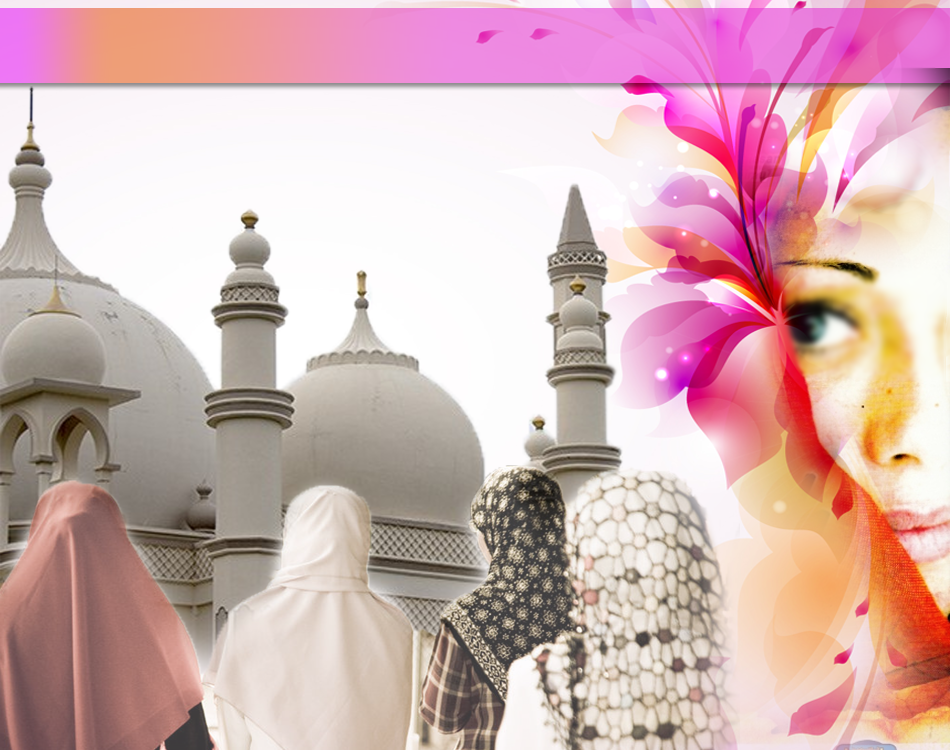 Sabda Rasulullah SAW
السَّاعِى عَلَى الْأَرْمَلَةِ وَالْمِسْكِيْنَ كَالْمُجَاهِدِ 
فِيْ سَبِيْلِ الله.
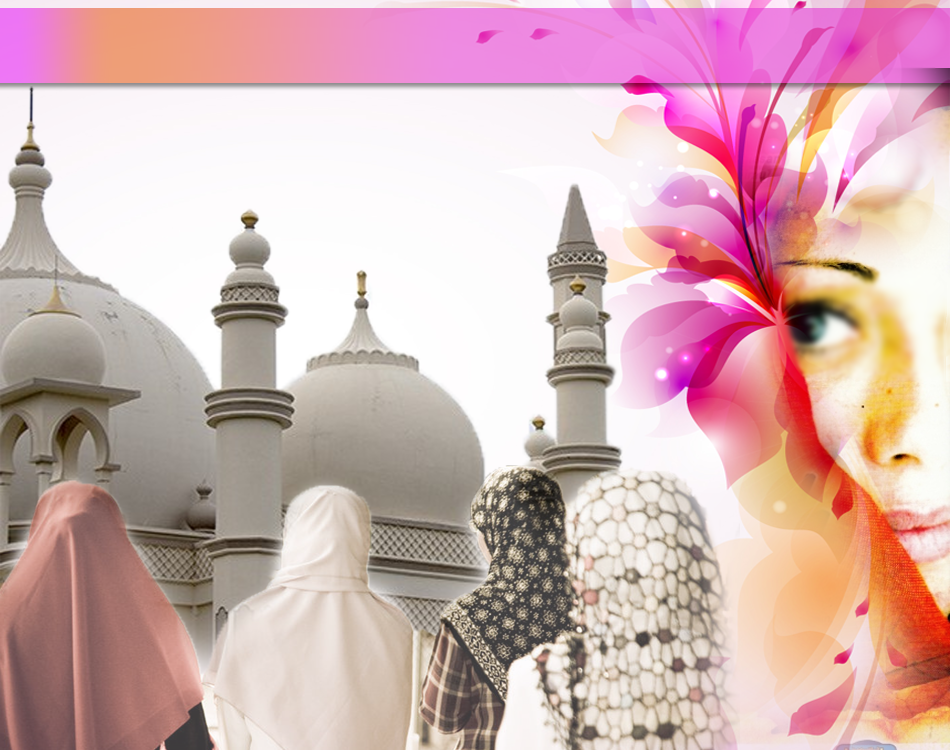 Tanggungjawab, adab dan panduan terhadap wanita
Jika anak perempuan
- didiklah mereka dengan asas-asas Islam meliputi akidah, syariat dan akhlak.
6
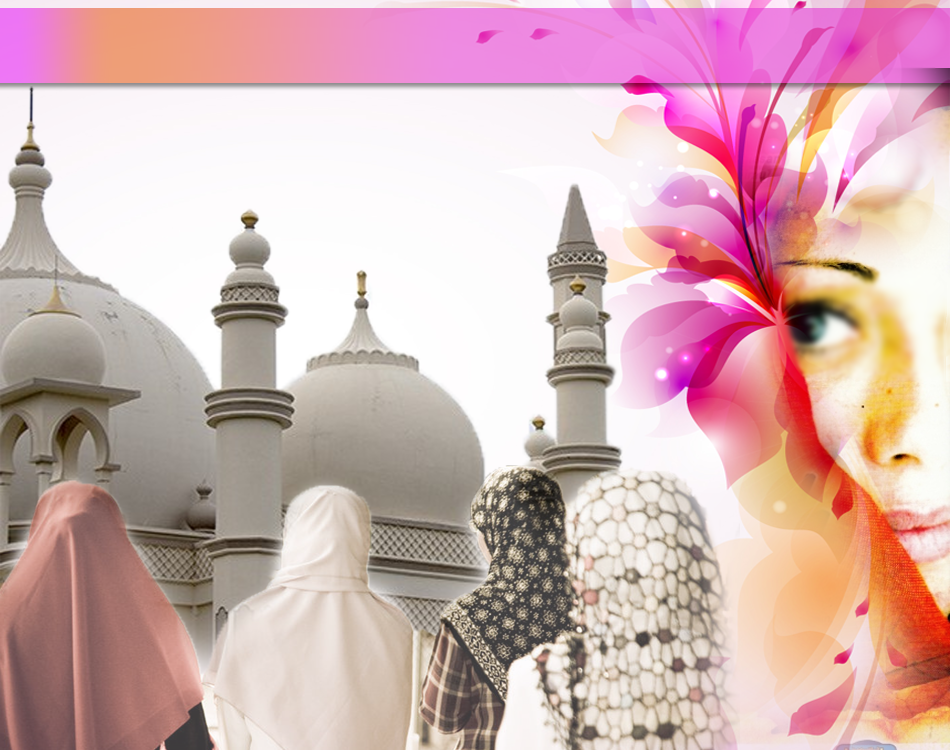 Pertahankan hak-hak Wanita menurut Islam
Jangan memperalatkan wanita
Hargai Wanita
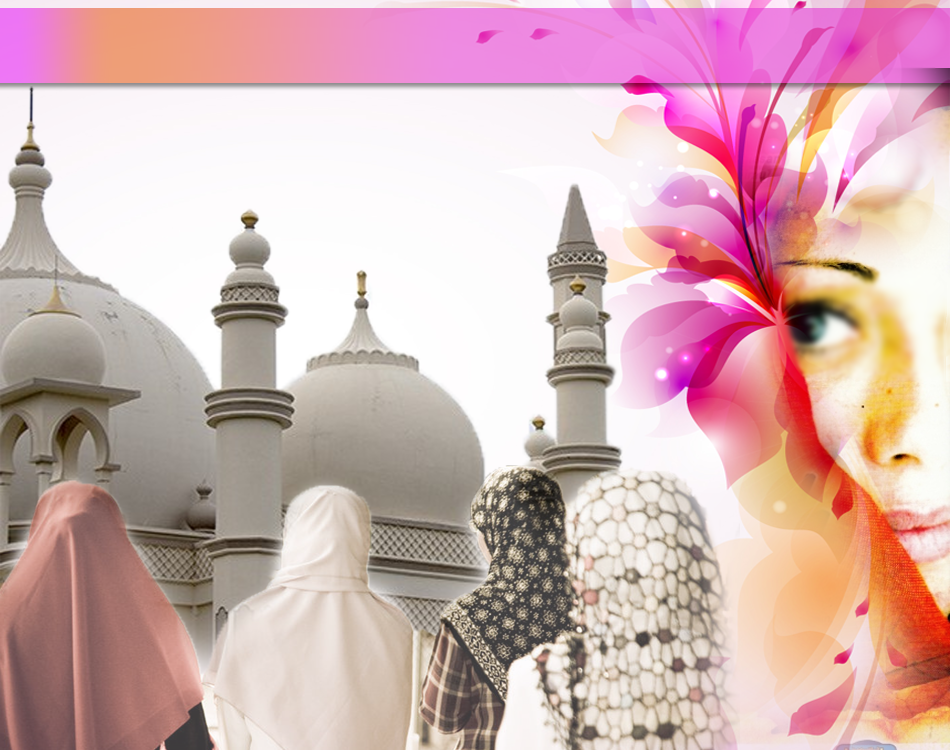 Firman Allah swt …
مَنْ عَمِلَ صَالِحًا مِّن ذَكَرٍ أَوْ أُنثَىٰ وَهُوَ مُؤْمِنٌ فَلَنُحْيِيَنَّهُ حَيَاةً طَيِّبَةً ۖ وَلَنَجْزِيَنَّهُمْ أَجْرَهُم بِأَحْسَنِ مَا كَانُوا يَعْمَلُونَ
Surah An Nahl Ayat 97
“Sesiapa yang beramal salih, dari lelaki atau perempuan sedang ia beriman, maka sungguh Kami akan menghidupkan dia dengan kehidupan yang baik; dan sesungguhnya Kami akan membalas mereka, dengan pahala yang lebih baik dari apa yang mereka telah kerjakan.”
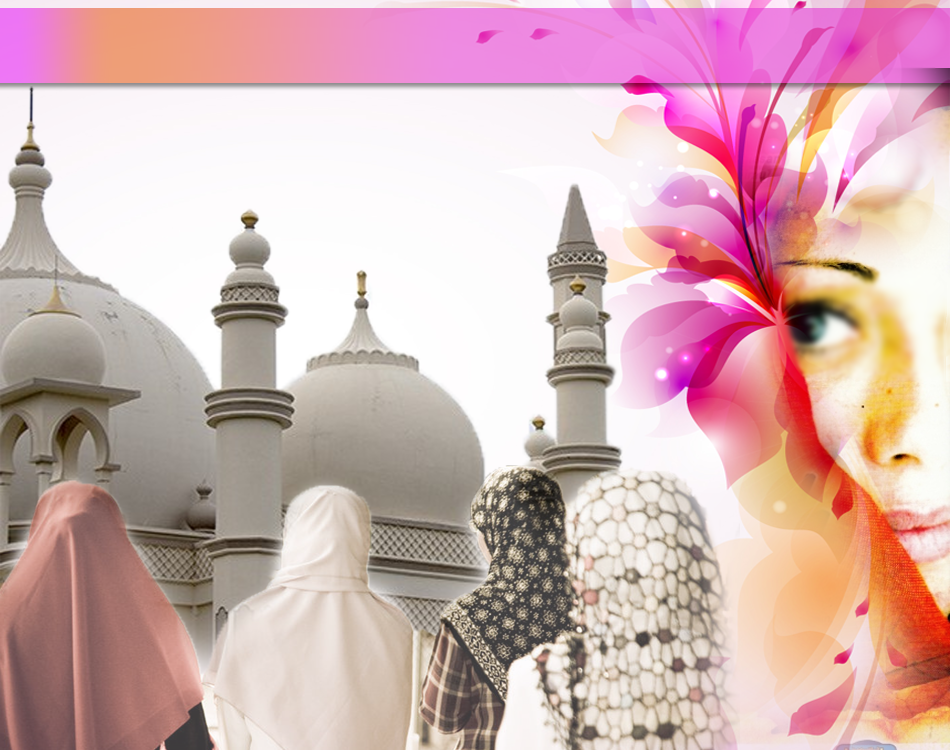 بَارَكَ اللهُ لِىْ وَلَكُمْ بِالْقُرْءَانِ الْعَظِيْمِ، وَنَفَعَنِى وَإِيَّاكُمْ بِمَا فِيْهِ مِنَ الأَيَاتِ وَالذِّكْرِ الْحَكِيْمِ، وَتَقَبَّلَ مِنِّي وَمِنْكُمْ تِلاوَتَهُ إِنَّهُ هُوَ السَّمِيعُ الْعَلِيْمُ. أَقُوْلُ قَوْلِيْ هَذَا وَأَسْتَغْفِرُ اللهَ الْعَظِيْمَ لِيْ وَلَكُمْ، وَلِسَائِرِ الْمُسْلِمِيْنَ وَالْمُسْلِمَاتِ، وَالْمُؤْمِنِيْنَ وَالْمُؤْمِنَاتِ فَاسْتَغْفِرُوْهُ، إِنَّهُ هُوَ الْغَفُوْرُ الرَّحِيْمُ.
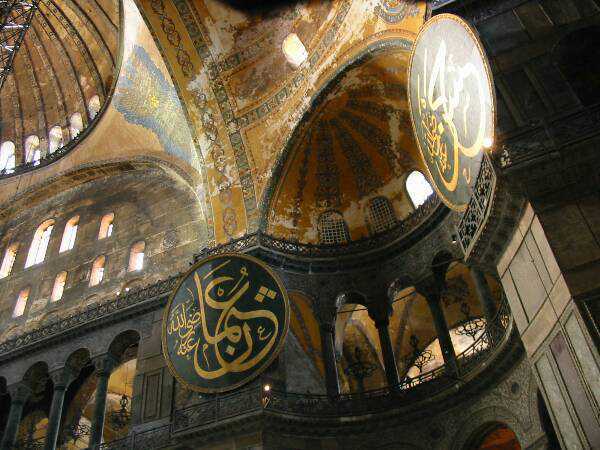 Doa Antara Dua Khutbah
Aamiin Ya Rabbal Aalamin..
 Tuhan Yang Memperkenankan Doa Orang-orang Yang Taat, Berilah Taufik Kepada Kami Di Dalam Mentaatimu, Ampunilah Kepada Mereka Yang Memohon Keampunan.
Aamiin
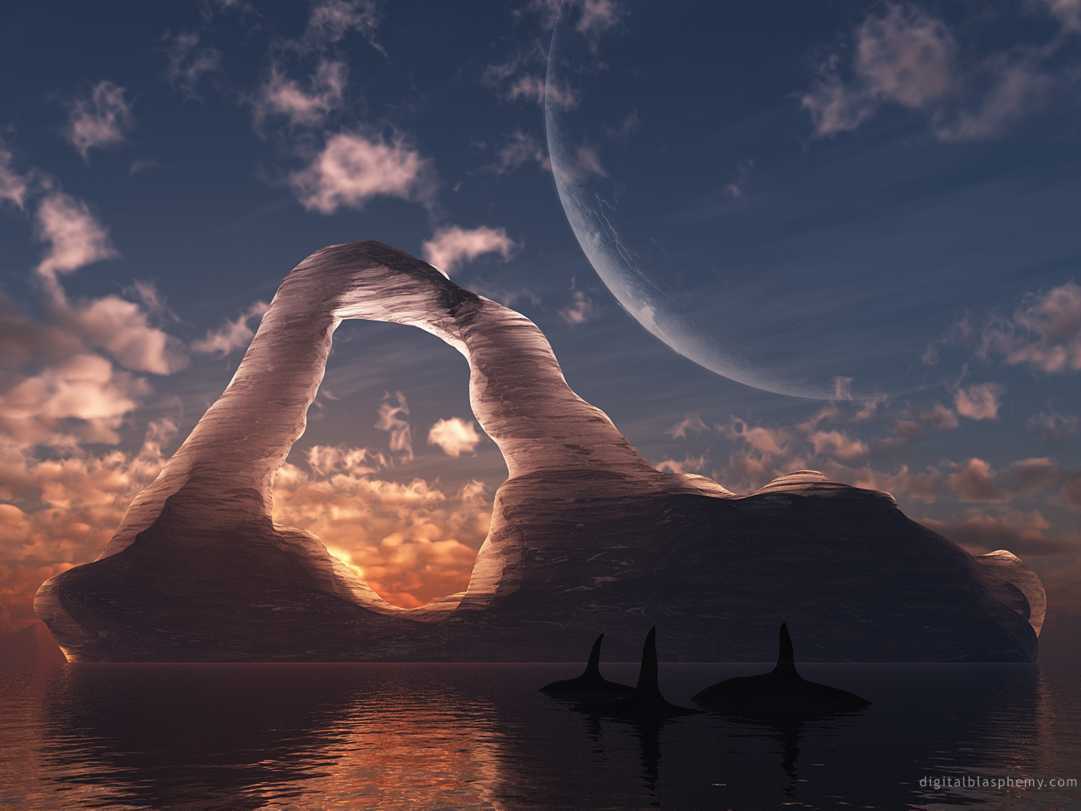 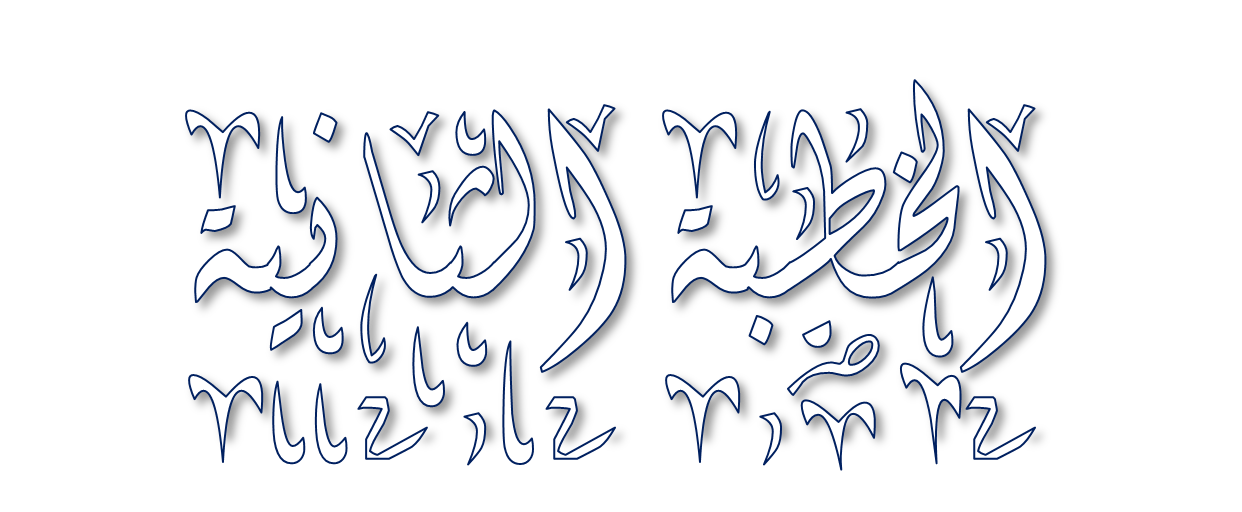 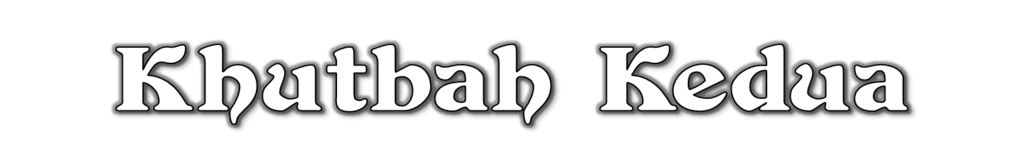 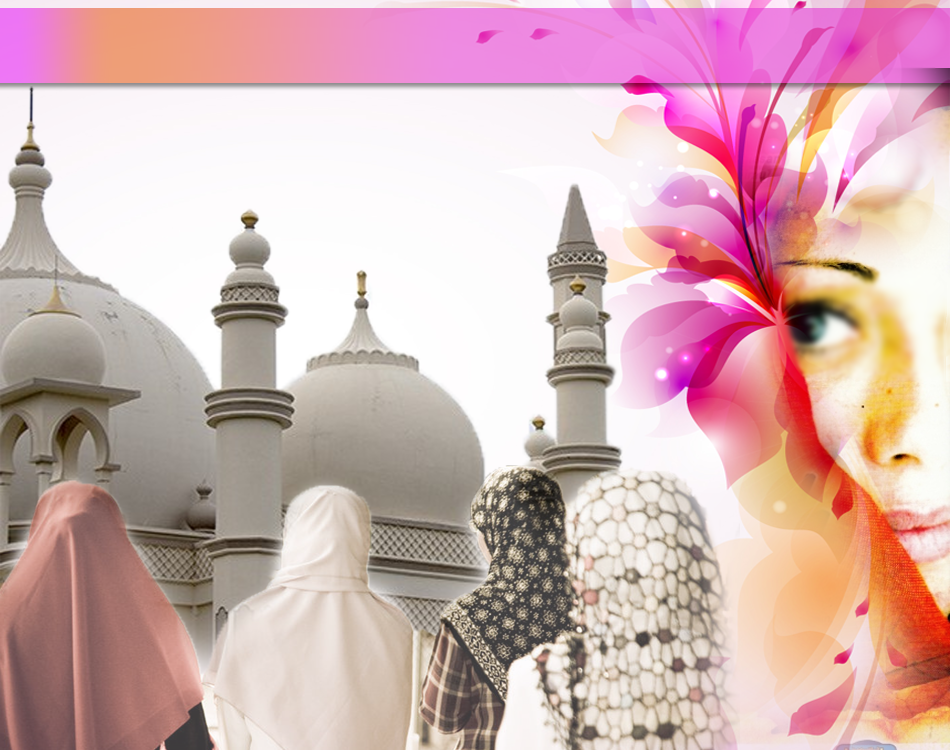 Pujian Kepada Allah S.W.T.
الْحَمْدُ لِلَّهِ
Segala puji-pujian hanya 
bagi Allah S.W.T.
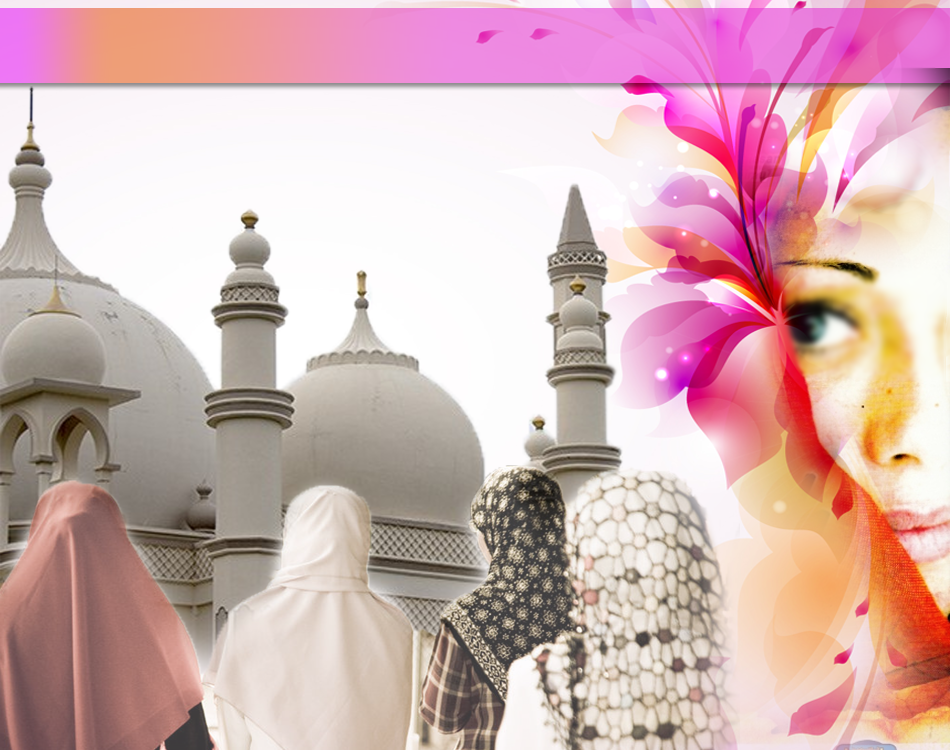 Syahadah
وَأَشْهَدُ أَن لآ إِلَهَ إِلاَّ اللهُ وَحْدَهُ لاَ شَرِيْكَ لَهُ، وَأَشْهَدُ أَنَّ مُحَمَّدًا عَبْدُهُ وَرَسُوْلُهُ.
Dan aku bersaksi  bahawa sesungguhnya tiada tuhan melainkan Allah, KeesaanNya tiada sekutu bagiNya dan juga aku bersaksi bahawa nabi Muhammad S.A.W hambaNya dan rasulNya.
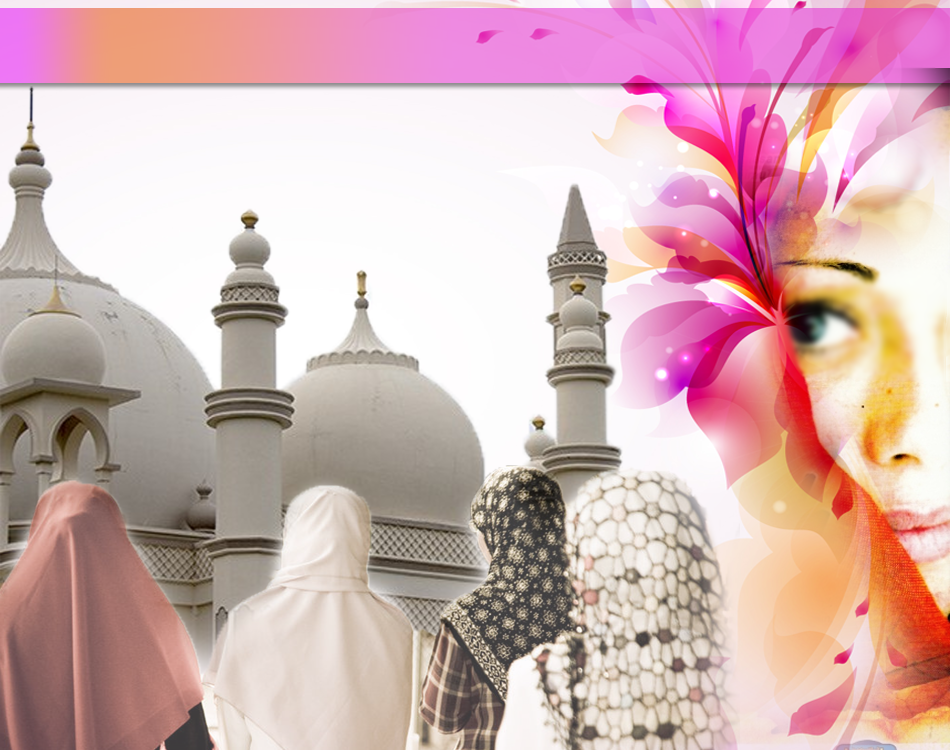 Selawat Ke Atas 
Nabi Muhammad S.A.W
اَللَّهُمَّ صَلِّ وَسَلِّمْ عَلَى سَيِّدِنَا مُحَمَّدٍ 
وَعَلَى آلِهِ وَأَصْحَابِهِ وَأَتْبَاعِهِ إِلَى يَوْمِ الدِّيْنِ.
Ya Allah, Cucurilah rahmat dan sejahtera ke atas hambaMu dan rasulMu Nabi Muhammad S.A.W dan ke atas keluarganya dan para sahabatnya serta pengikut Baginda sehingga hari pembalasan.
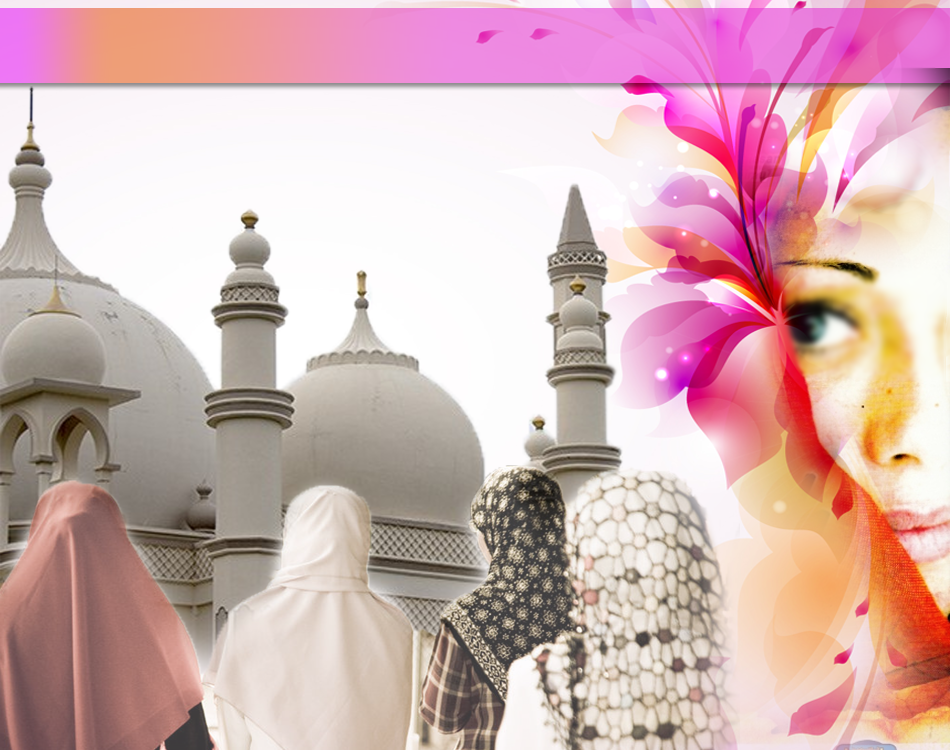 Seruan Takwa
اتَّقُوا اللهَ، أُوْصِيْكُمْ وَنَفْسِيْ بِتَقْوَى اللهِ 
وَطَاعَتِهِ لَعَلَّكُمْ تُفْلِحُوْنَ.
Bertakwalah kepada Allah dan taat kepadaNya, semoga kamu memperolehi kejayaan.
Seruan
Mengenang jasa dan perjuangan Rasulullah SAW membawa ajaran Islam. Selawat dan salam kepada Rasulullah SAW
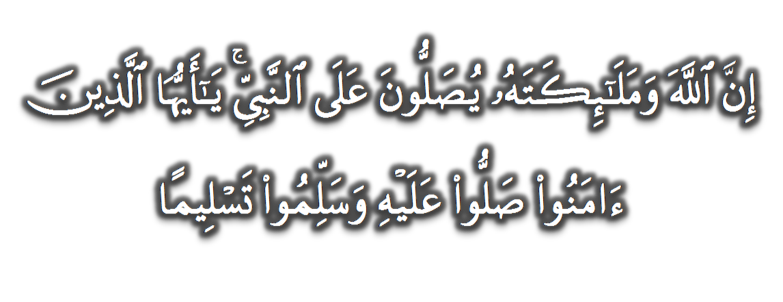 (Surah Al-Ahzab : Ayat 56)
“Sesungguhnya Allah Taala Dan Para MalaikatNya Sentiasa Berselawat Ke Atas Nabi (Muhammad).
Wahai Orang-orang Beriman! Berselawatlah Kamu 
Ke Atasnya Serta Ucapkanlah Salam Sejahtera Dengan Penghormatan Ke Atasnya Dengan Sepenuhnya”.
Selawat
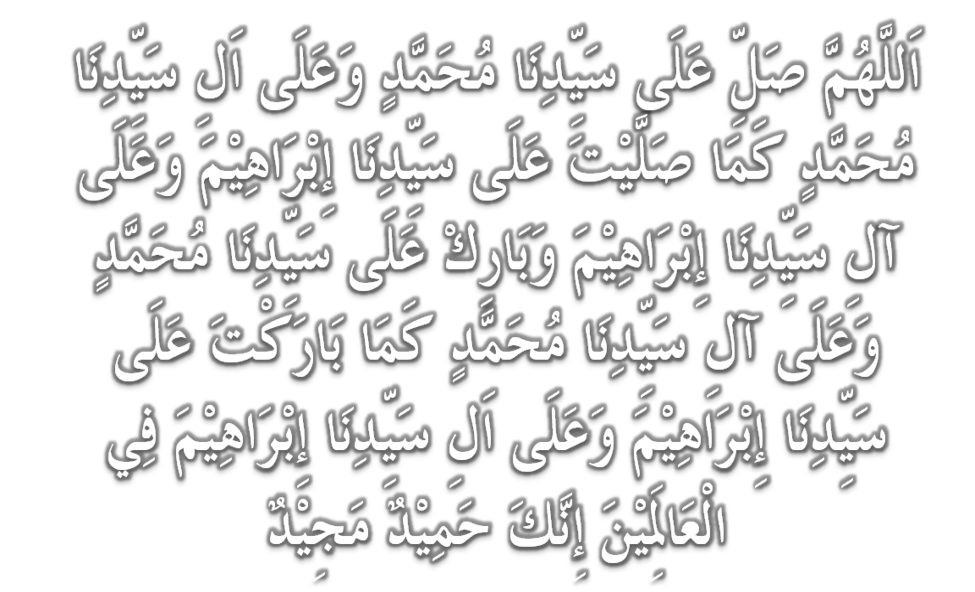 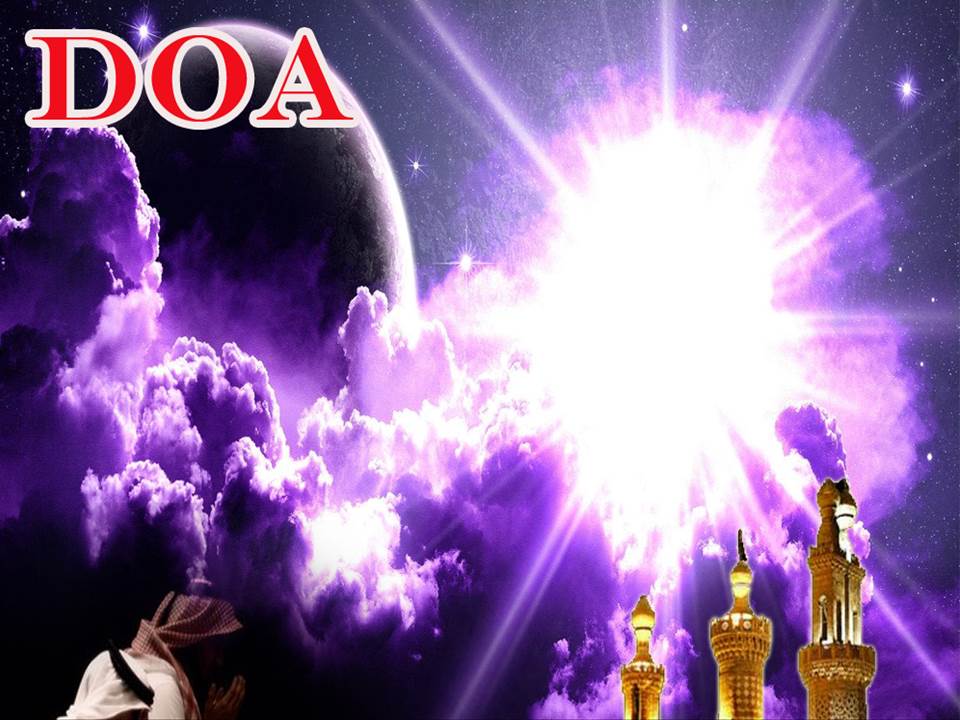 وَارْضَ اللَّهُمَّ عَنِ الْخُلَفَاءِ الرَّاشِدِيْنَ الْمَهْدِيِّيْنَ، سَادَتِنَا أَبِيْ بَكْرٍ وَعُمَرَ وَعُثْمَانَ وَعَلِيّ، وَعَنْ بَقِيَّةِ الصَّحَابَةِ أَجْمَعِيْنَ، وَعَنِ التَّابِعيْنَ وَتَابِعِى التَّابِعِيْنَ بِإِحْسَانٍ إِلَى يَوْمِ الدِّيْن.
Dan berilah keredhaan ke atas Khalifah ar-rasyidin, Abu Bakar, Omar, Uthman dan Ali, dan seluruh sahabat-sahabatnya serta pengikut- pengikut Baginda hingga hari pembalasan.
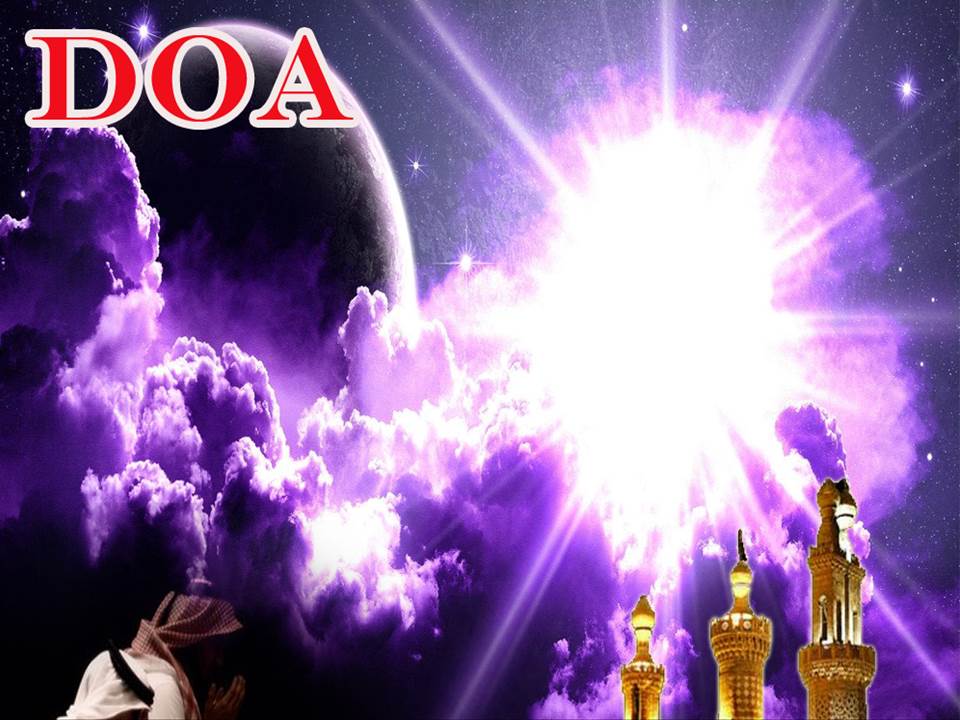 اللَّهُمَّ اغْفِرْ لِلْمُؤْمِنِيْنَ وَالْمُؤْمِنَاتِ، وَالمُسْلِمِيْنَ وَالْمُسْلِمَاتِ الأَحْيَاءِ مِنْهُمْ وَالأَمْوَات. 
إِنَّكَ سَمِيْعٌ قَرِيْبٌ مُجِيْبُ الدَّعَوَات.
Ya Allah, Ampunkanlah Dosa Golongan Mu’minin Dan Mu’minaat, Muslimin Dan Muslimat, samada yang  masih hidup atau yang telah mati. Sesungguhnya Engkau Maha Mendengar dan Maha Memakbulkan segala permintaan.
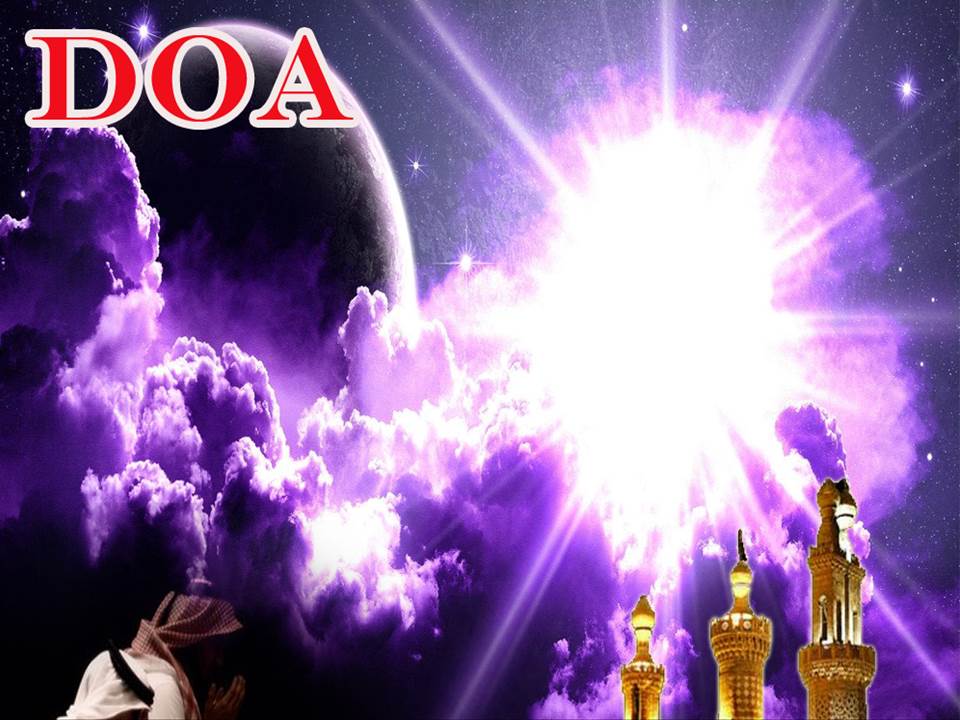 اللَّهُمَّ أَلِّفْ بَيْنَ قُلُوْبِنَا، وَأَصْلِحْ ذَاتَ بَيْنِنَا، وَاجْعَلْنَا مِنَ الرَّاشِدِيْن. اللَّهُمَّ أَحْسِنْ عَاقِبَتَنَا فِى الأُمُوْرِ كُلِّهَا، وَأَجِرْنَا مِنْ خِزْيِ الدُّنْيَا وَعَذَابِ الأَخِرَة، يَا رَبَّ الْعَالَمِيْن.
Ya Allah, lembutkanlah hati-hati kami.. perbaikilah hubungan antara kami. Dan jadilah kami golongan yang mendapat bimbingan daripadaMu. 
Ya Allah.. Perelokkan kesudahan kami dalam segala hal semuanya, dan lindungilah kami daripada kehinaan di dunia dan di akhirat. 
Wahai Tuhan sekalian alam..
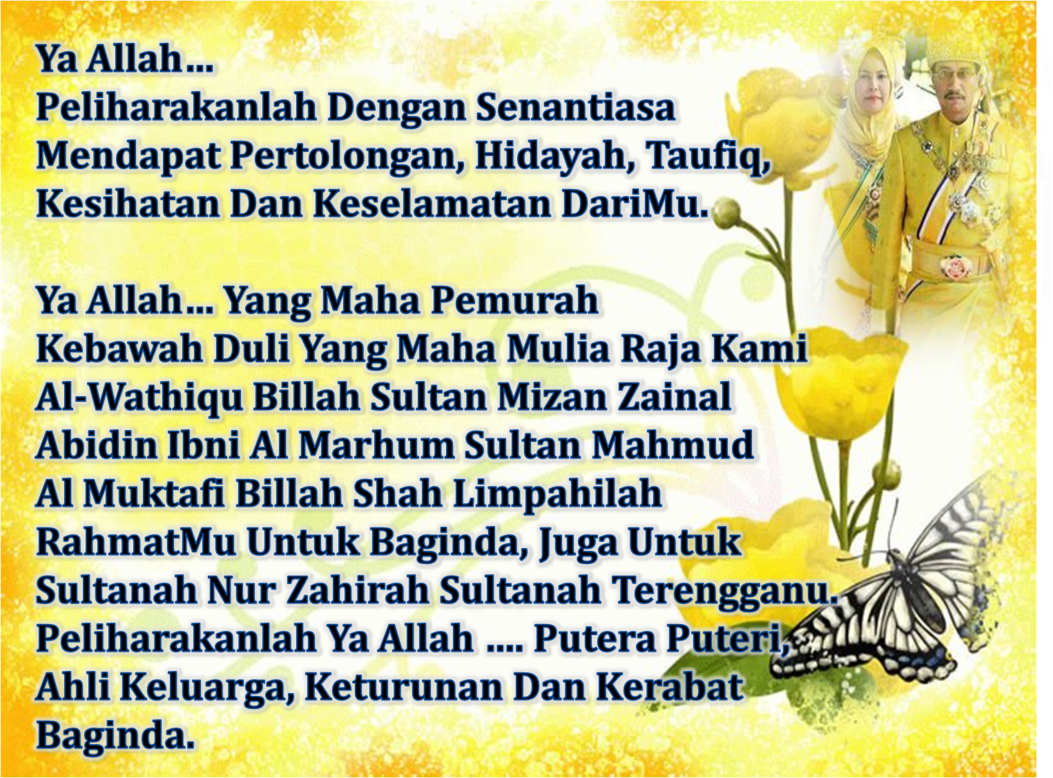 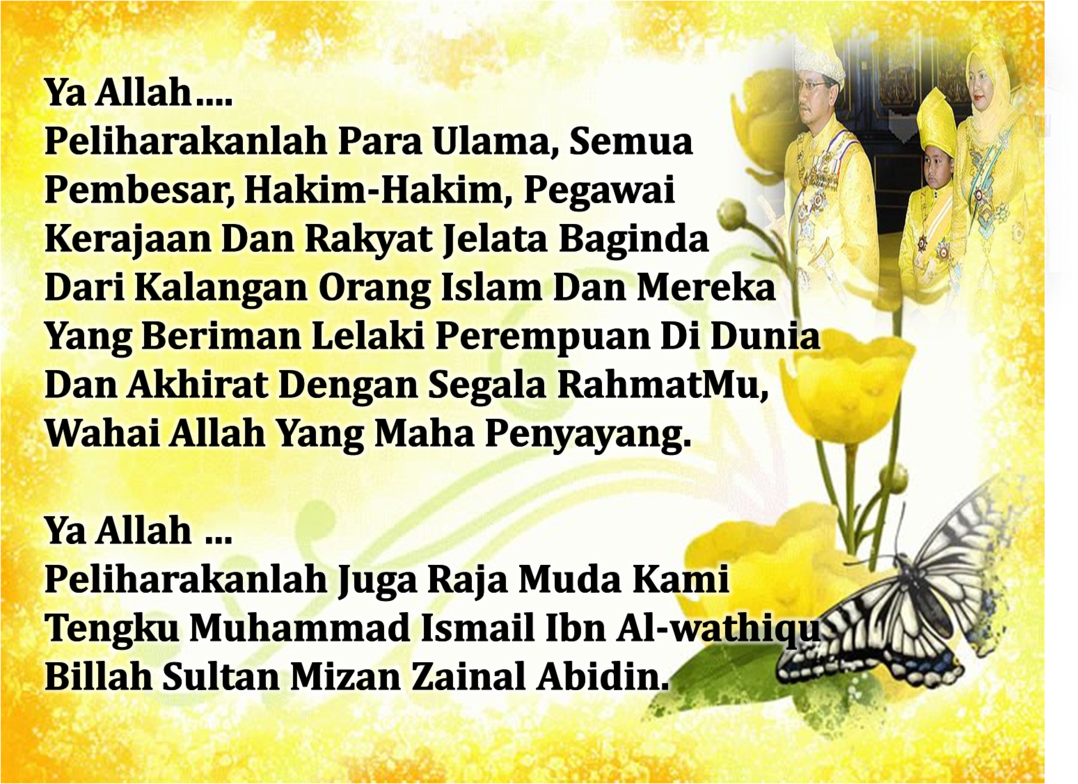 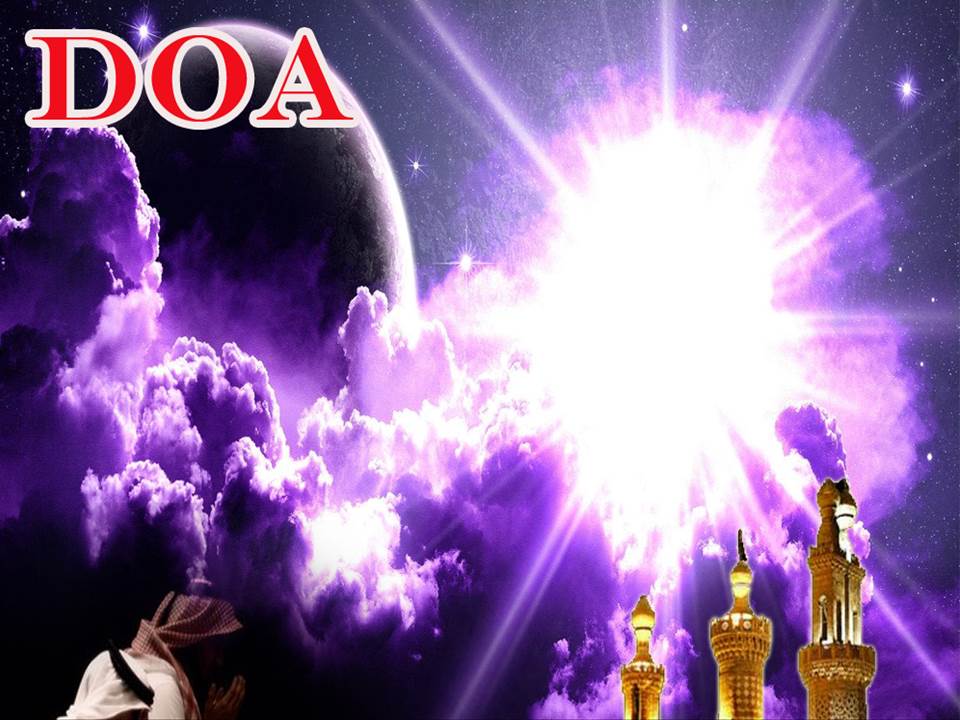 رَبَّنَا ظَلَمْنَا أَنْفُسَنَا وَإِنْ لَمْ تَغْفِرْ لَنَا وَتَرْحَمْنَا لَنَكُوْنَنَّ مِنَ الْخَاسِرِيْنَ. 
لآ إِلَهَ إِلاَّ أَنْتَ سُبْحَانَكَ إِنَّا كُنَّا مِنْ الظَّالِمِيْنَ. رَبَّنَا آتِنَا فِي الدُّنْيَا حَسَنَةً وَفِي الآخِرَةِ حَسَنَةً  وَقِنَا عَذَابَ النَّارِ. وَصَلَّى اللهُ عَلىَ سَيِّدِنَا مُحَمَّدٍ وَعَلىَ آلِهِ وَصَحْبِهِ وَسَلَّمْ. وَالْحَمْدُ للهِ رَبِّ الْعَالَمِيْنَ.
Ya Allah …
Kami Telah Menzalimi Diri Kami Sendiri 
Dan Sekiranya Engkau Tidak Mengampunkan Kami Dan Merahmati Kami Nescaya Kami Akan Menjadi Orang Yang Rugi.
Tiada Tuhan Melainkan Engkau Maha Suci Engkau Sesungguhnya Kami Di Kalangan  Orang-orang 
Yang Menzalimi Diri.
Ya Allah… 
Kurniakanlah Kepada Kami Kebaikan Di Dunia Dan Kebaikan Di Akhirat Serta Hindarilah Kami Dari Seksaan Neraka.
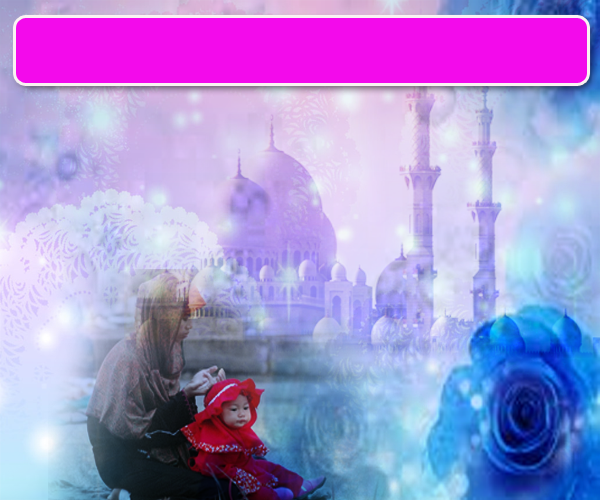 Wahai Hamba-hamba Allah….
Sesungguhnya ALLAH  menyuruh berlaku adil, dan berbuat kebaikan, serta memberi bantuan kepada kaum kerabat dan melarang daripada melakukan perbuatan-perbuatan keji dan mungkar serta kezaliman. Ia mengajar kamu (dengan suruhan dan larangannya  ini) supaya kamu mengambil peringatan mematuhinya.
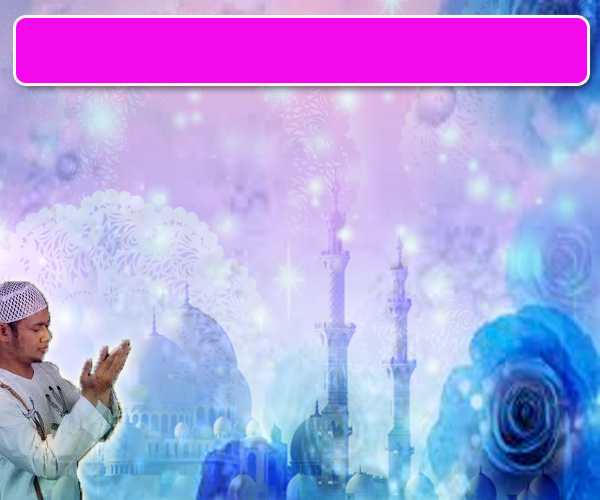 Maka Ingatlah Allah Yang Maha Agung
Nescaya Dia Akan Mengingatimu 
Dan Bersyukurlah Di Atas Nikmat-nikmatNya Nescaya Dia Akan Menambahkan Lagi Nikmat Itu Kepadamu, dan Pohonlah 
Dari Kelebihannya, Nescaya Akan Diberikannya  Kepadamu. Dan Sesungguhnya Mengingati Allah Itu Lebih Besar (Faedah Dan Kesannya) Dan (Ingatlah) Allah Mengetahui Apa  Yang Kamu Kerjakan.
اقامة الصلاة
اقامة الصلاة
اقامة الصلاة
Dirikan Solat….

Lurus dan betulkan saf anda kerana
 saf yang lurus termasuk dalam kesempurnaan solat.
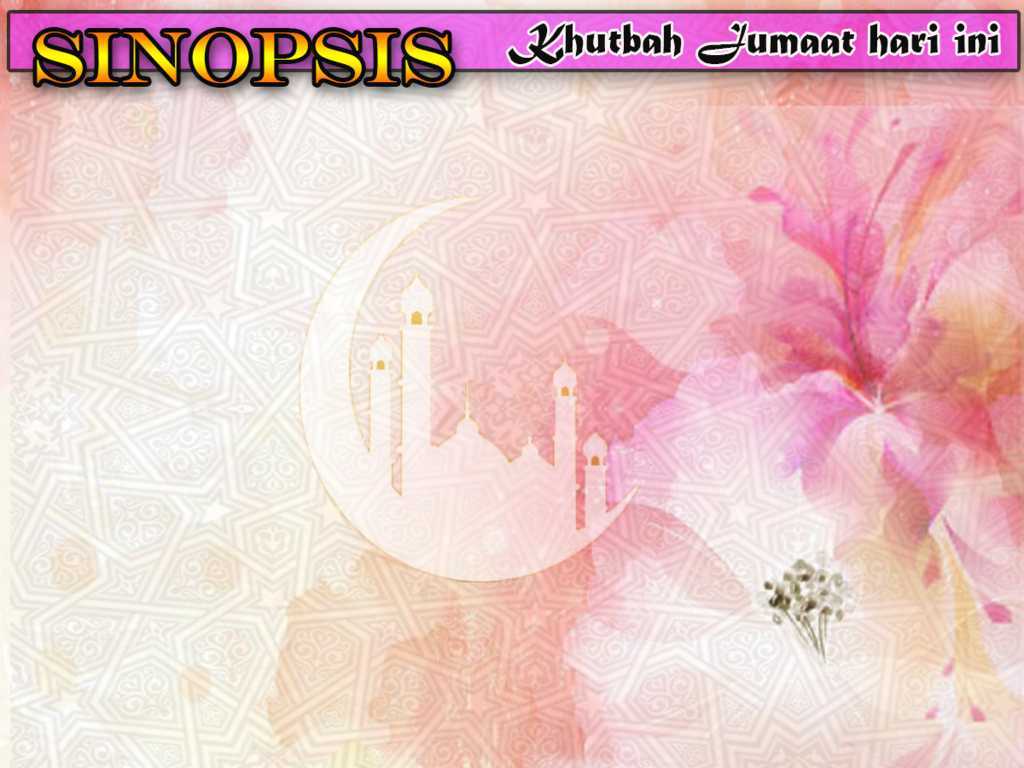 INTISARI KHUTBAH JUMAAT PADA 26/1/2018
TAJUK: ISLAM MENGHARGAI WANITA

DALAM ISLAM HAK- HAK DAN PENGHARGAAN PADA WANITA DIPERKENALKAN SEAWAL KEMUNCULAN ISLAM ITU SENDIRI SEPERTI PERINTAH ALLAH DALAM SURAH ANNISA' SUPAYA PARA ISTERI DILAYAN DENGAN SEBAIK- BAIKNYA WALAUPUN TERDAPAT PERKARA YG TIDAK DISENANGI PADA MEREKA.

 NABI SAW MENEGAKKAN BAHAWA BAGINDA SENDIRI SUAMI TERBAIK KEPADA ISTERI DAN KELUARGA.

BAGINDA SENTIASA MENGINGATI KAUM LELAKI SUPAYA BERLAKU BAIK, MENGHORMATI, MEMBERI KECAKNAAN, MELINDUNGI DAN MENJAGA KEBAJIKAN KAUM WANITA.  PERINGATAN SEPERTI INI DITEKANKAN LAGI DALAM KHUTBAH TERAKHIR BAGINDA DI PADANG ARAFAT.

TEGASNYA ISLAM MAHU KAUM LELAKI MEMBIMBING KAUM WANITA MENDIDIK SUPAYA MEREKA BERMORAL TINGGI  MELAYANI DENGAN TUTUR KATA SOPAN TERUTAMA PARA IBU DAN MENJADIKAN ISTERI SEBAGAI AMANAH ALLAH.